ORME 
INTINERANTI
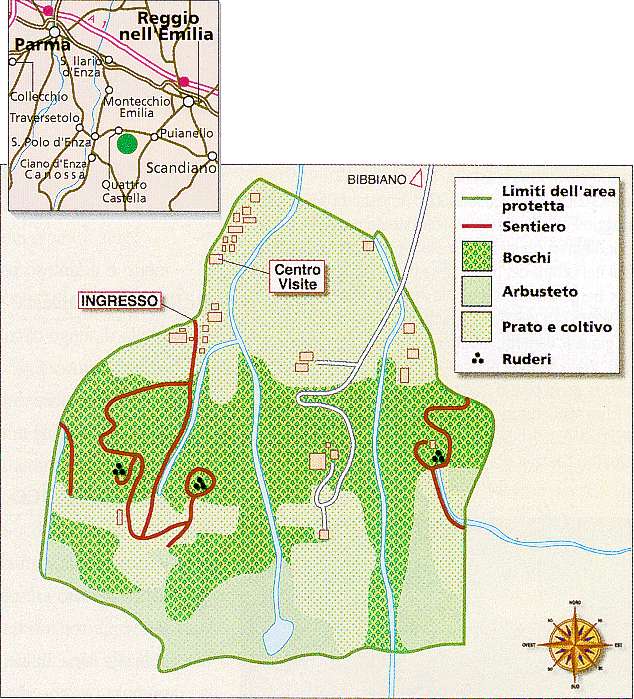 Oasi LIPU Bianello
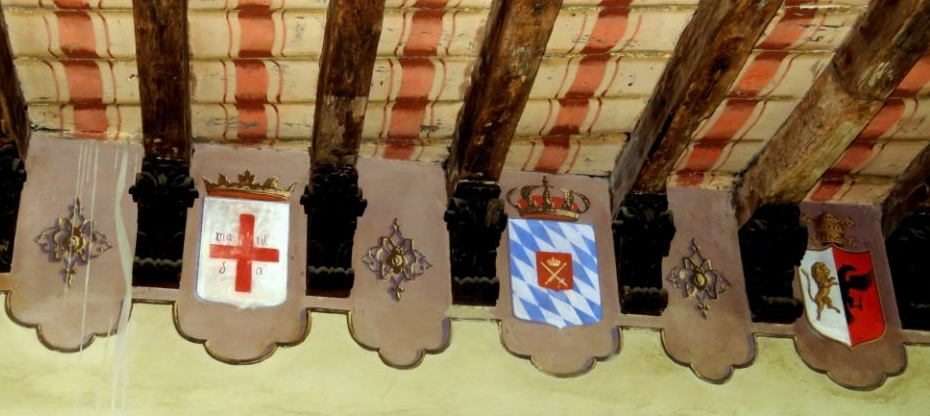 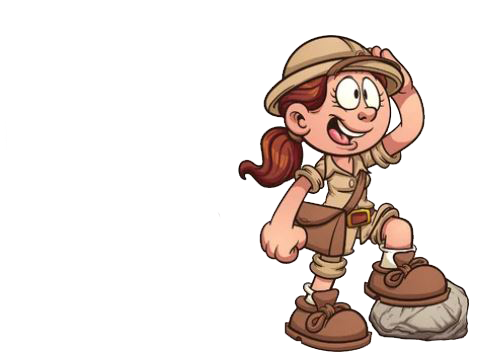 5
1
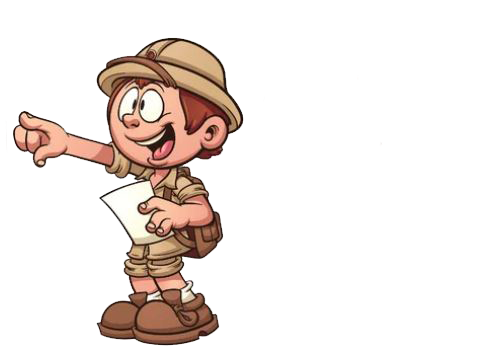 1- Riconosci il tipo di foglie che hanno le querce e gli aceri?
2 - Qual è l’habitat naturale dello sparviere?
3 - Quante varietà di orchidee riconosci?
4- Caccia al tesoro: riuscirai a riportare il tesoro della contessa Matilde al castello di Bianello?
5- Realizza il tuo stemma personale: scegli i colori e i simboli che parlano di te e dei tuoi sentimenti.
Laboratorio di araldica
5
2
4
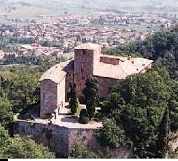 3
Alla scoperta delle terre matildiche
4
Castello di Bianello
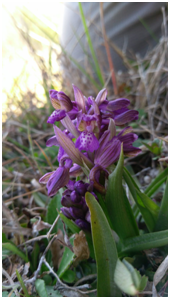 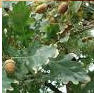 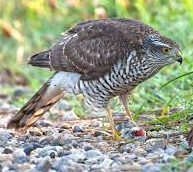 Gruppo alunni

Xxxxxxxxx Xxxxxxx
Xxxxxxxxx Xxxxxxx
Xxxxxxxxx Xxxxxxx
Xxxxxxxxx Xxxxxxx
1
3
2
Latifoglie
Sella delle orchidee
Sparviere